Comparaison
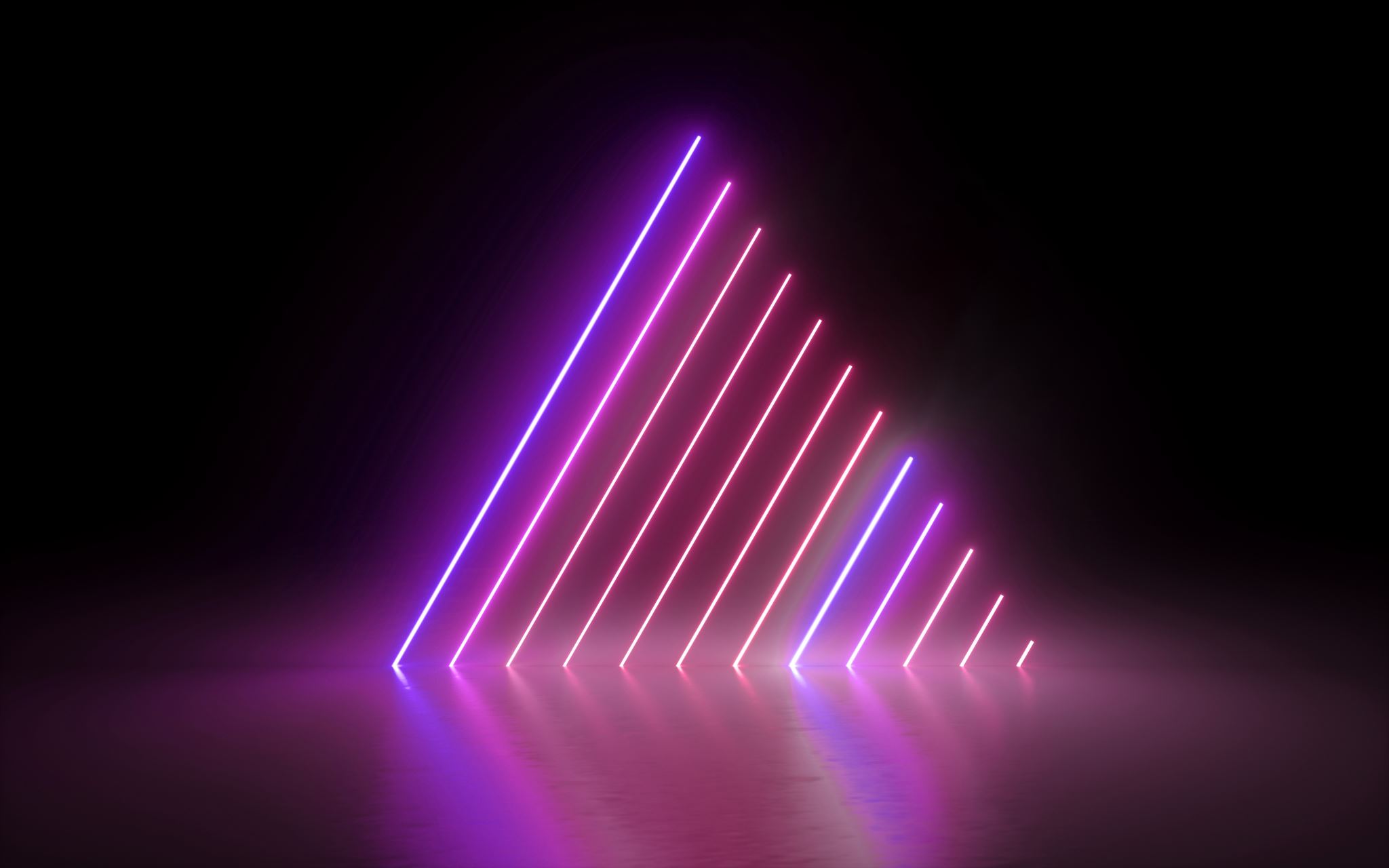 Comparatif & superlatif
Comparer, c’est quoi ?
L’ADJECTIF
Y
L’adjectif peut qualifier tout
B
C
X
Z
A
ADJECTIF
L’ADJECTIF
Rappel : l’adjectif ne s’accorde pas, ici. Il vient derrière le nom qu’il qualifie et est attribut (du sujet). Le verbe a une valeur de « = ».
COMPARATIF
(IN)EGALITE
LE COMPARATIF
On compare 2 items
Y
X
COMPARATIF
COMPARATIF d’égalité
AN et PIET font la même taille
N.B. : le 2e élément de la comparaison vient APRÈS le Reste du Groupe Verbal
COMPARATIF d’inégalité
AN et PIET font la même taille
N.B. : le 2e élément de la comparaison vient APRÈS le Reste du Groupe Verbal
COMPARATIF d’égalité
Notons le lien à l’anglais
(not) AS … AS
(niet) EVEN/ZO … ALS
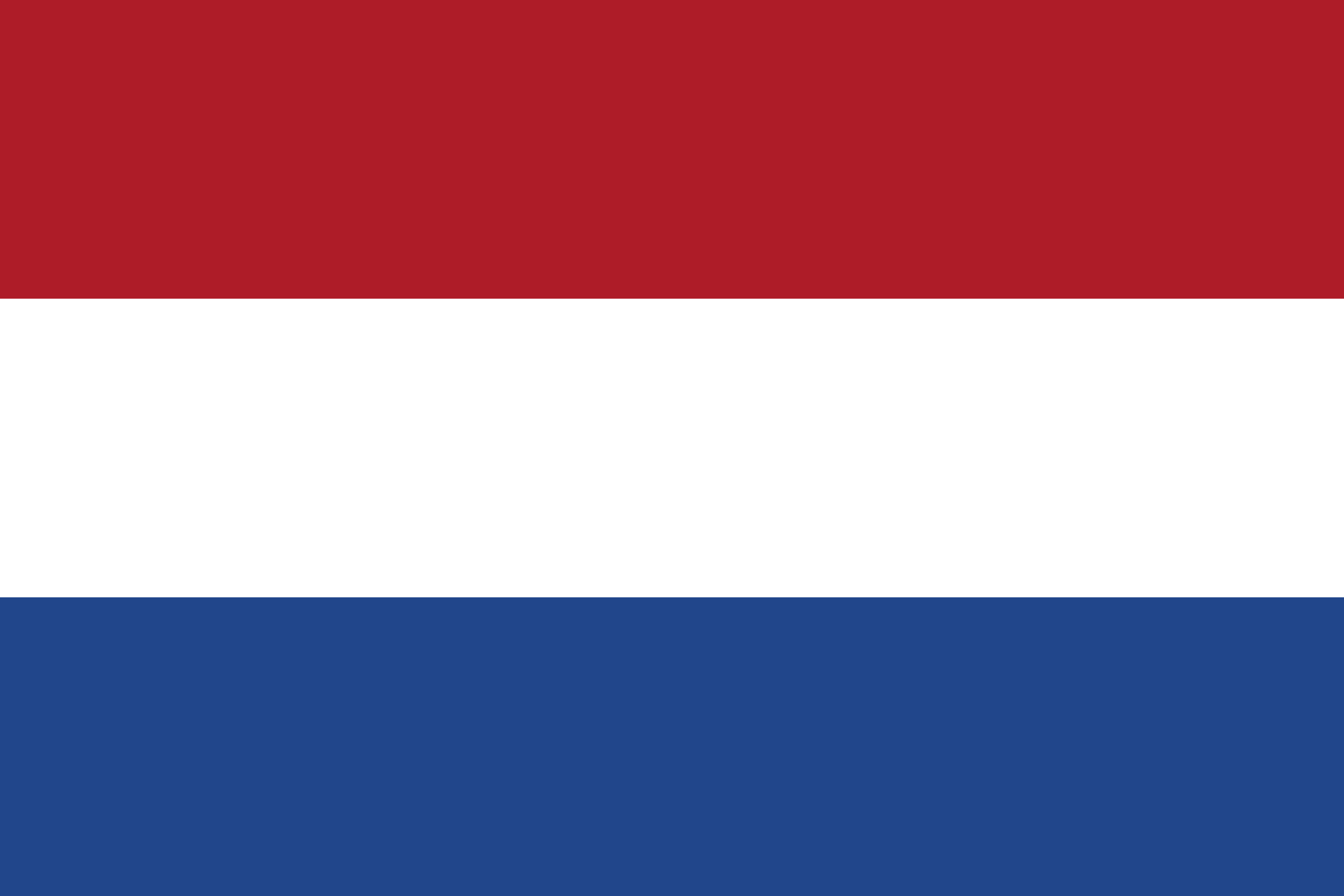 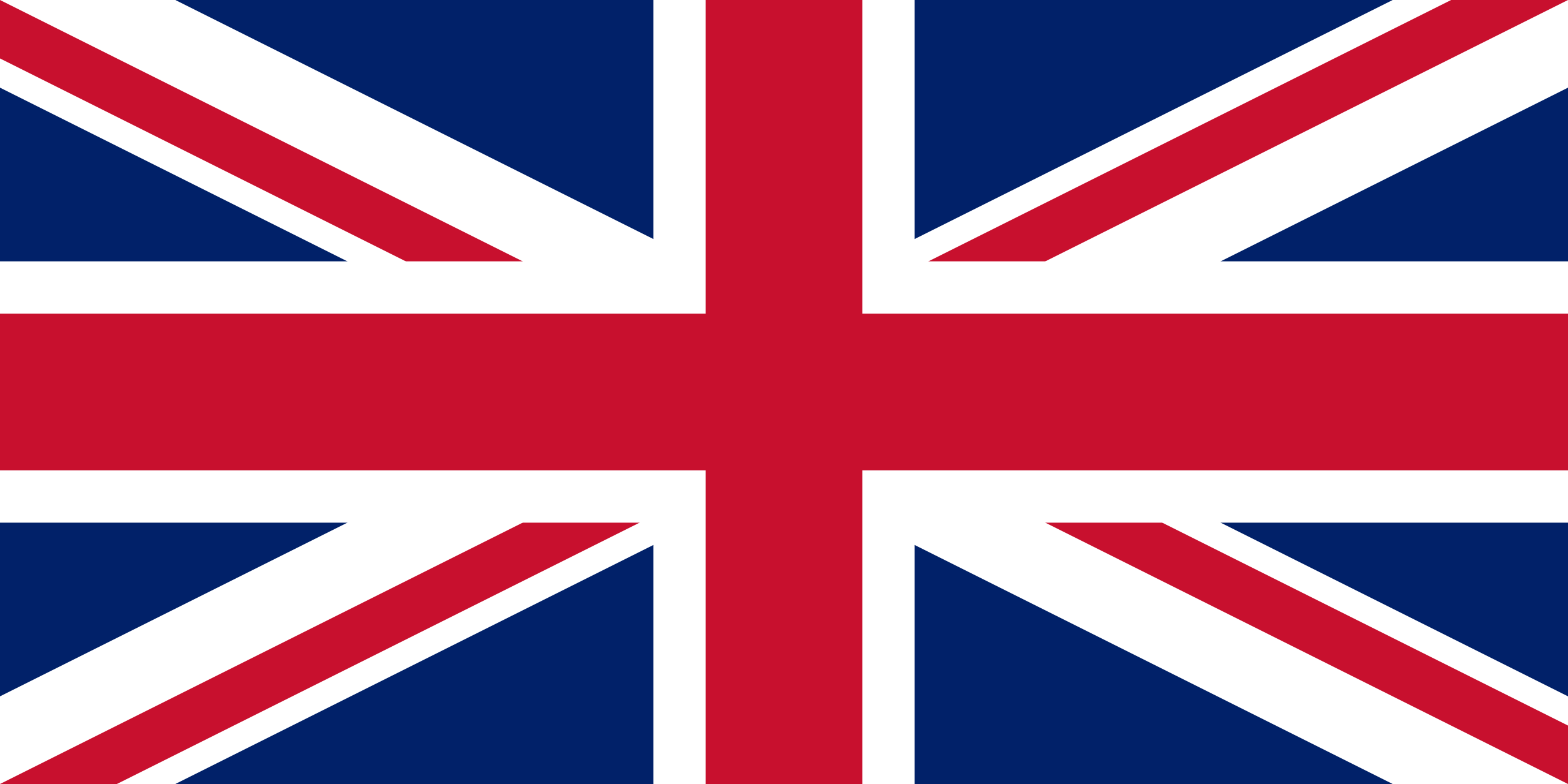 SUPERIORITE
COMPARATIF de supériorité
AN et PIET ne font pas la même taille
N.B. : le 2e élément de la comparaison vient APRÈS le Reste du Groupe Verbal
COMPARATIF de supériorité
Note
Cas particuliers
Notons le lien à l’anglais
… -ER THAN
…-ER DAN
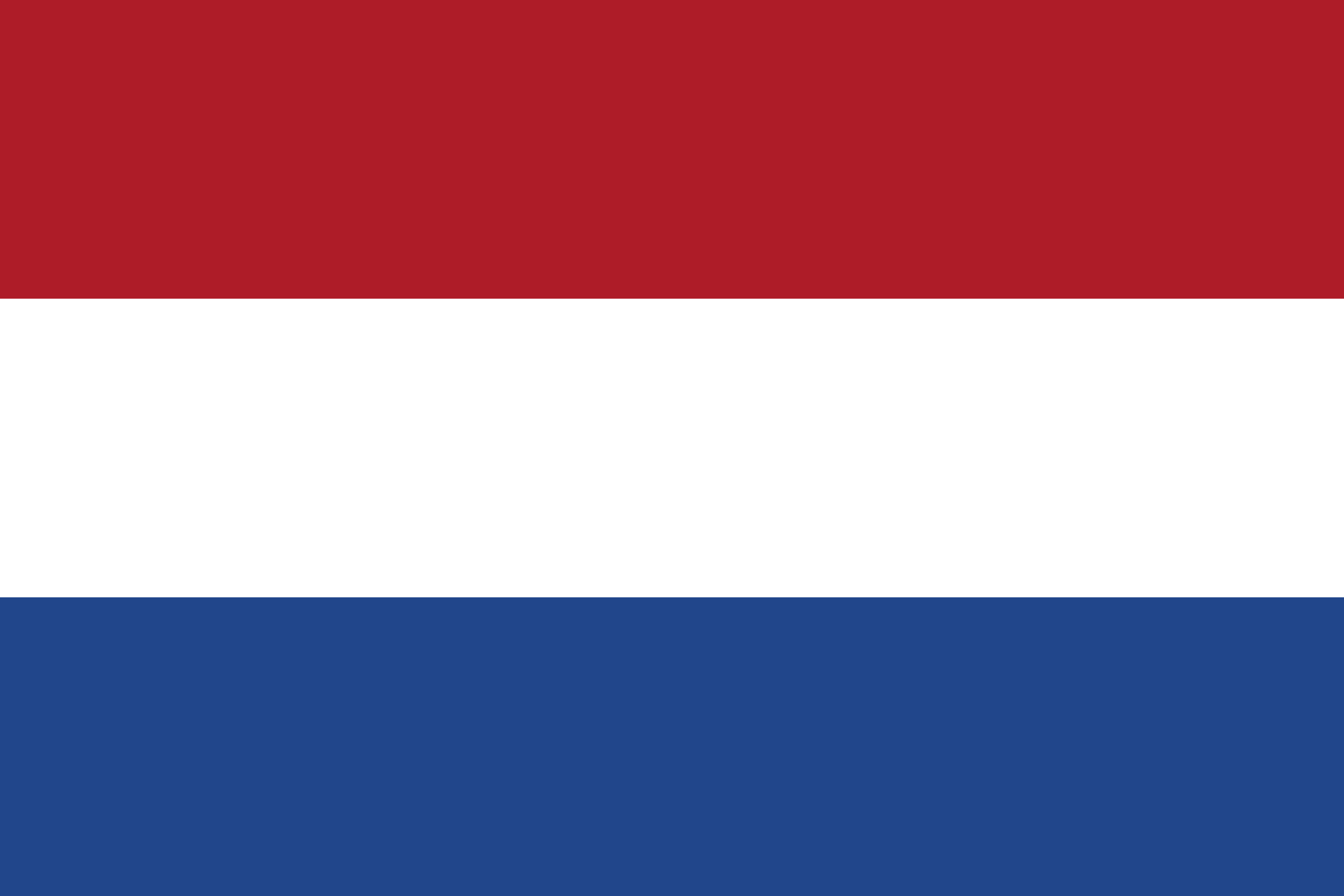 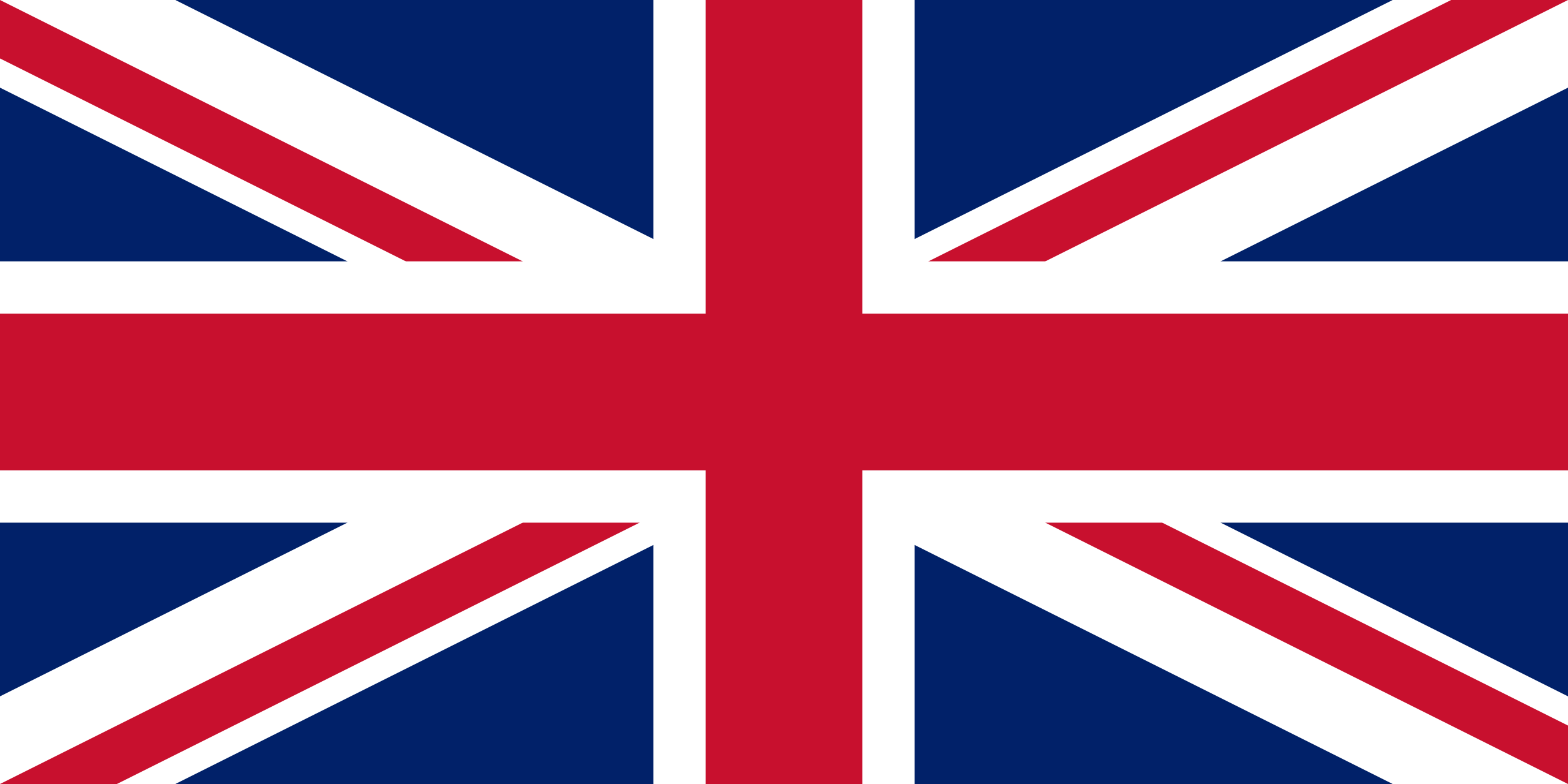 INFERIORITE
COMPARATIF d’infériorité
AN et PIET ne font pas la même taille
N.B. : le 2e élément de la comparaison vient APRÈS le Reste du Groupe Verbal
COMPARATIF d’infériorité
Notons le lien à l’anglais
LESS … THAN
MINDER … DAN
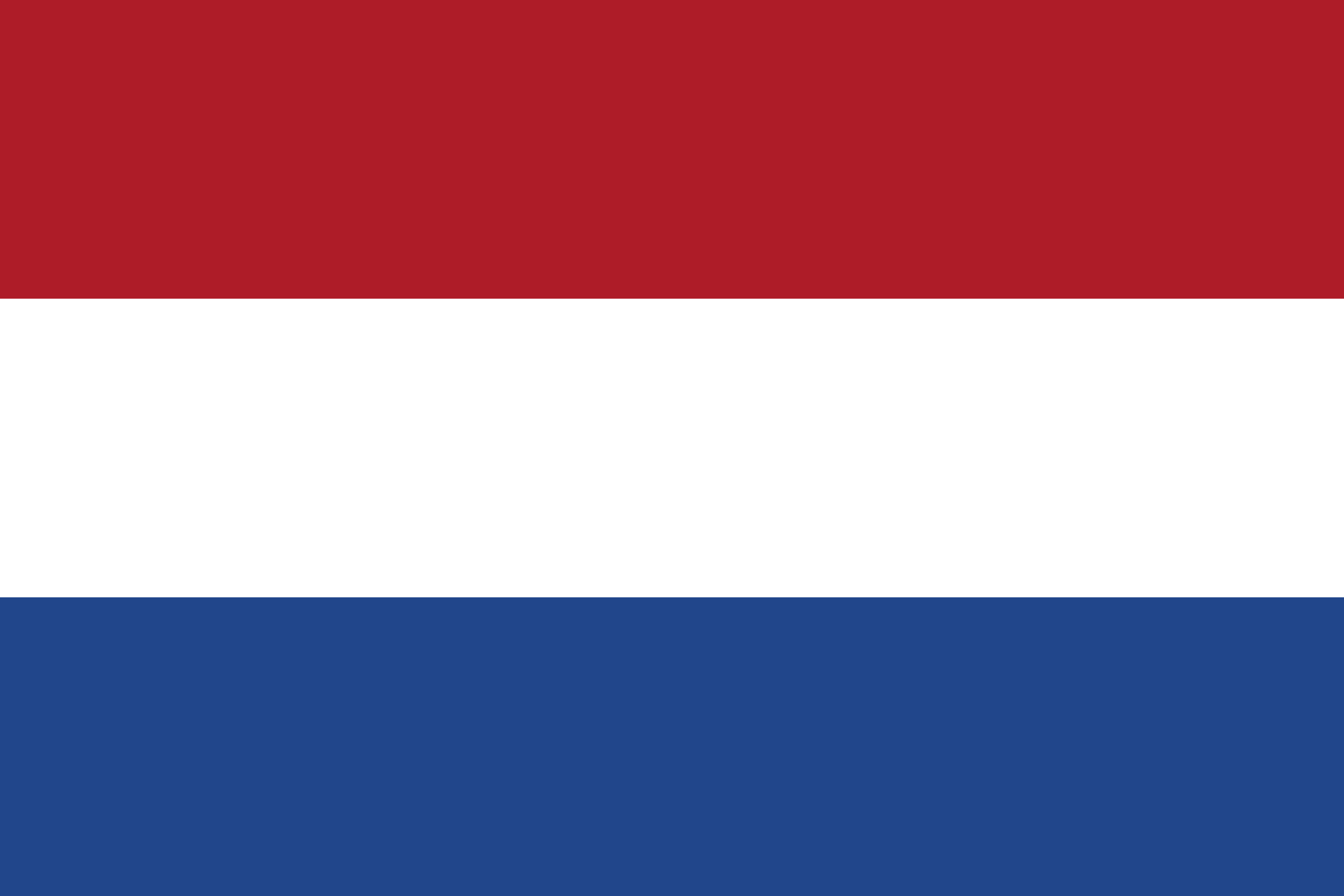 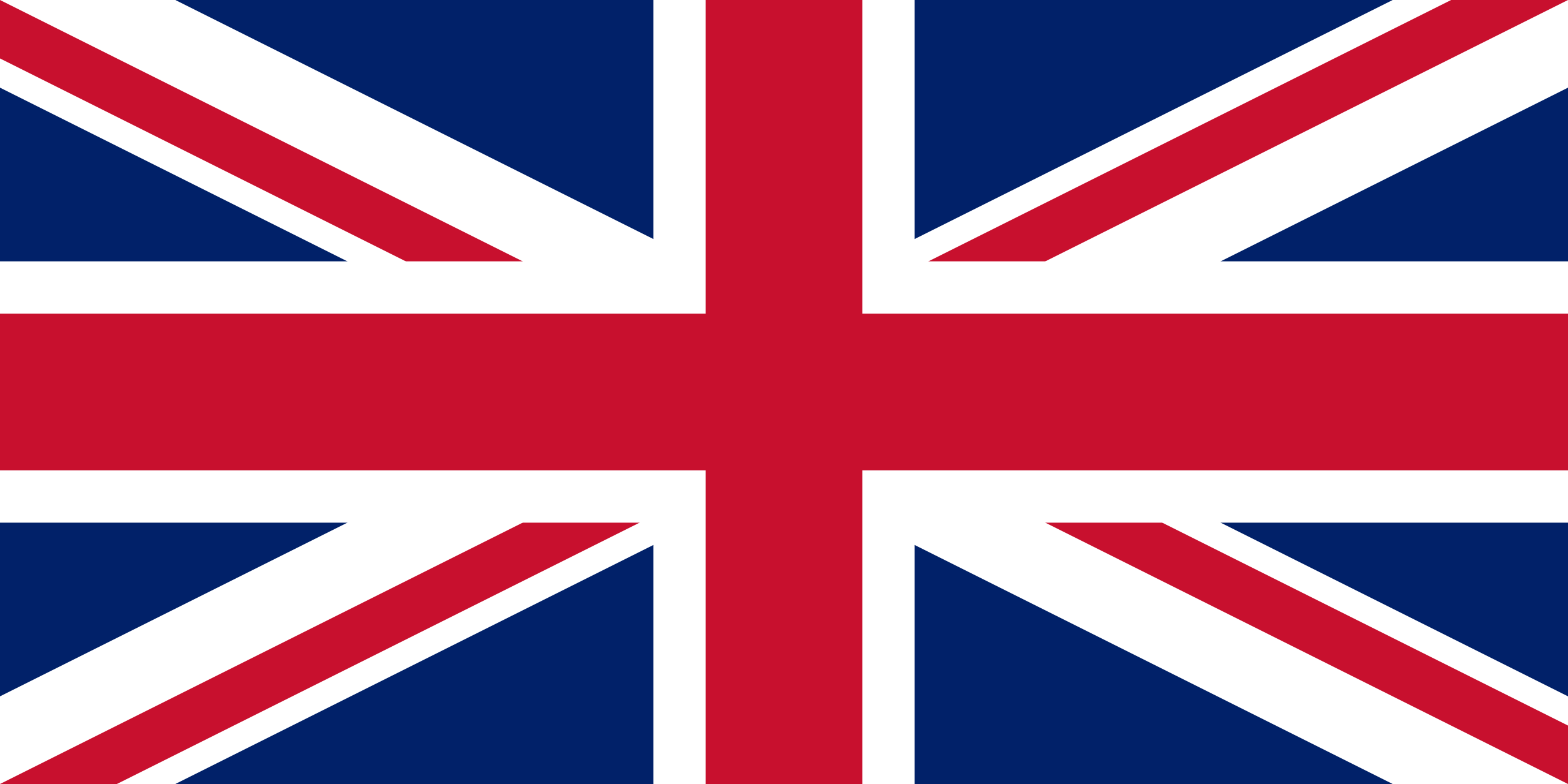 SUPERLATIF
LE COMPARATIF
X
On compare 1 item
à tout le reste
SUPERLATIF
Le reste
SUPERLATIF
AN surpasse PIET (ou le monde) - qualité absolue
N.B. : il n’y a pas de 2e élément de la comparaison
COMPARATIF de supériorité
Notons le lien à l’anglais
THE … -EST
DE/HET … -STE
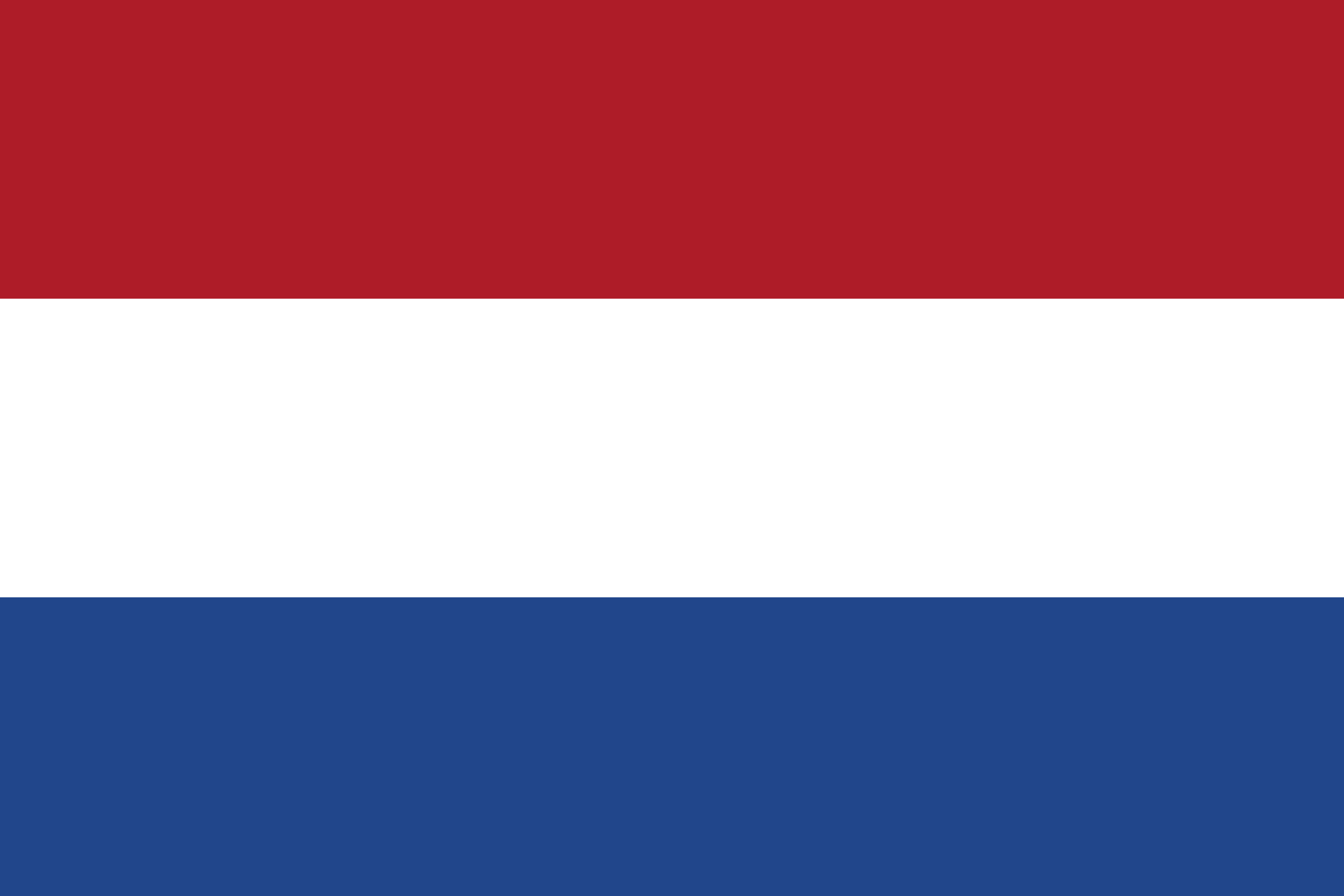 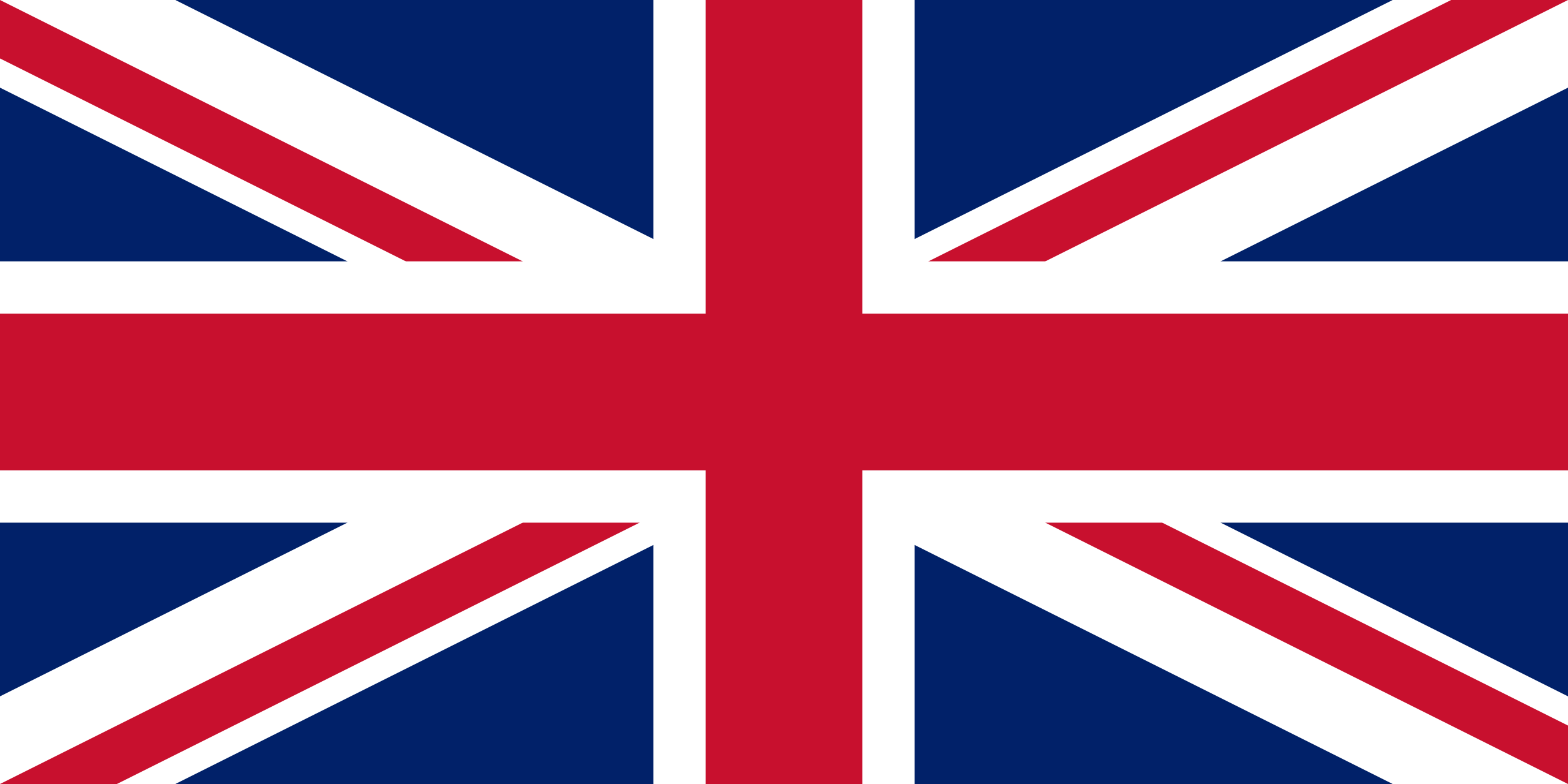 Cas irréguliers